Information Operations
Steven M. Bellovin, Jason Healey, Matt Waxman
Fall 2017
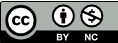 1
Information Operations
Attack someone using information—bits
Sometimes, it’s propaganda
Other times, it’s hacking
During the 2016 election campaign, Russia did both of these and more
2
cybersec
Hacking
3
cybersec
The DNC
“Someone”—the US intelligence community says, with high confidence, that it was Russia—hacked a Democratic National Committee email server.
They also hacked John Podesta’s email.
These were strategically leaked by “Guccifer 2.0”
Some “leaked” documents purporting to be from the Clinton Foundation were from elsewhere or were forgeries
4
cybersec
Wikileaks
On October 7 at 4:00pm, the Washington Post broke the story about the Access Hollywood tape
Two hours later, Wikileaks published 2,000 of John Podesta’s stolen emails
Clinton: “And I've no doubt in my mind that there was some communication if not coordination to drop those the first time in response to the Hollywood Access tape.” 
http://www.abc.net.au/news/2017-10-16/hillary-clinton-says-julian-assange-helped-donald-trump-win/9047944
5
cybersec
Podesta’s Email
Podesta received an email like this
His sysadmin said it was legit
Apparently, he meant to say “not legit”
The link goes to a bit.ly address
The attackers didn’t secure their bitly acount…
6
cybersec
Looks Legit at First Glance
7
cybersec
The Actual Hostname
8
cybersec
Who Did It?
Both the IC and many private security firms attributed the attack to Russia
Two different hacking groups involved
“Cozy Bear” (AKA APT29): the FSB and/or SVR
“Fancy Bear” (APT28): the GRU
9
cybersec
Election Systems
Elections are composed of many different pieces
Voting machines
Vote-counting computers
Registration computers
Electronic poll books
Many more (e.g., online system to check registration status)
10
cybersec
Voting Machines
Every independent audit has shown that computerized voting machines are very insecure
It’s possible for attackers to completely replace the software
Don’t forget lifecycle issues
Photo courtesy Alex Halderman
11
cybersec
Voting Machine StorageBefore an Election
Photos courtesy Ed Felten
12
cybersec
And There are Ordinary Bugs
The per-candidate totals show 84 Democratic votes and 22 Republican votes
The ballot selection totals show 83 Democratic votes and 22 Republican votes
Huh?
https://freedom-to-tinker.com/blog/felten/nj-election-discrepancies-worse-previously-thought-contradict-sequoias-explanation/
13
cybersec
Paper Audit Trails
Most—but not all—states now use voting machines that provide paper audit trails
Few voters check the paper ballot for accuracy
Some, like New York, use machine-scanned paper ballots
But there are few, if any, proper audits
Rhode Island and Colorado will conduct “risk-limiting audits” in the future
14
cybersec
Vote-Counting Software
Bernalillo County, NM: in-person voters used DRE machines; absentee ballots used optical mark cards 
On Election Day in 2000, the absentee ballots appeared to go for Gore 
That was odd—in that jurisdiction, absentee ballots tend to skew GOP
The problem: the counting program didn’t handle the “straight ticket” option properly
The elections supervisor: the software was buggy 
The vendor: he programmed it incorrectly
15
cybersec
Registration Databases
Registration databases—sometimes run by the state—are fairly complex pieces of software
They often have online connectivity
Upload/download from counties
Let voters check their status
If you’re not listed, you can’t vote…
16
cybersec
Enter the Russians
Voting machines are hackable—but they’re not good targets
There are more than 3,000 counties in the US; most run their own voting systems
There are many different types of voting machines, and most (usually) aren’t on the Internet
But—what about the registration database? What about the poll books?
17
cybersec
Enter the Russians
DHS says that Russia probed the election systems of many different states
The exact number is in dispute
Were they adding voters? Deleting voters? Stealing information?
Durham County, NC had electronic poll book problems—some suspect hacking, though this is hotly disputed
18
cybersec
What Did Hacking Accomplish?
The release of the stolen emails seems to have had some effect, though the extent isn’t clear
They certainly were a distraction
No credible evidence of actual attacks on voting machines
It remains unclear what the purpose or effect was of registration database probes
19
cybersec
And What Do We Do About It?
20
cybersec
Propaganda 2.0
21
cybersec
Social Media
The Russians clearly used social media in an attempt to meddle with the election
The stories are often vague and contradictory, and sometimes downright weird
This is a moving target; there’s more news every day
Did they really use Pokémon Go to fan racial unrest?
Did they really tell their operatives to watch “House of Cards” to understand American politics?
Take much of this with many grains of salt!
22
cybersec
Tactics
Use of Facebook, Twitter, and Google
Others?
Bots, to post things, drive up follower counts, repost
The exact number is subject to dispute
Ads
Bloggers; fake news
Perhaps offering the Trump campaign damaging information about Clinton
“Kompromat” on Trump?
23
cybersec
Distraction?
Create enough fake news and/or dubious news and/or targeted news to drown out the real stuff
Goal: leave people uncertain where to go for reliable information
24
cybersec
Russian Goals
Defeat Clinton
Some stories claim that Putin hates her for her actions while Secretary of State
Weaken the US
Create or fan dissension
Backed: Black Lives Matter; far right groups; Sanders; Stein
Or so some stories claim
Create doubts about the legitimacy of the election
Weaken US allies, especially NATO
25
cybersec
Targeting
Stealing voter rolls from state election sites?
Cambridge Analytica? (per vox.com)
Internet Research Agency, in St. Petersburg?
Machine learning from Twitter feeds?
Geographical targeting, e.g., swing states
26
cybersec
Are They Going Elsewhere?
Some reports allege links to the Brexit campaign
Fake news in France, just before the election
Germany?
Elsewhere?
27
cybersec
And What Do We Do About It?
28
cybersec